МКОУ Гвардейская СОШДубенский район Тульская область
Фотоальбом учителя начальных классов 
Бутримовой Светланы Викторовны 
«Мой любимый класс»


2012
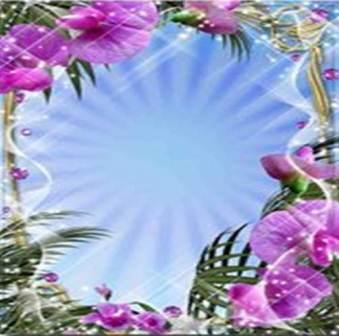 Бутримова Светлана Викторовна,учитель начальных классов первой квалификационной категории, руководитель ШМО
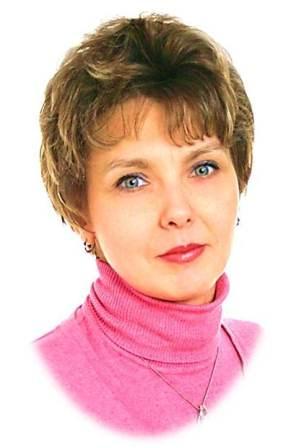 Мой любимый класс
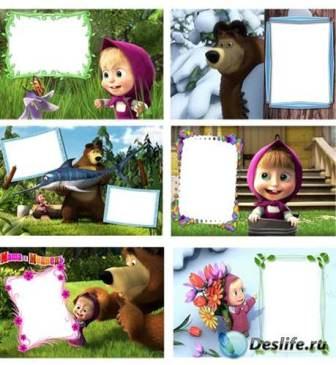 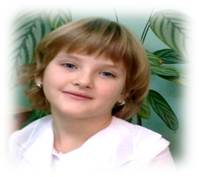 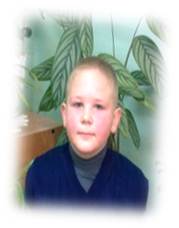 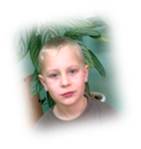 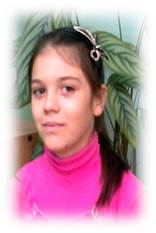 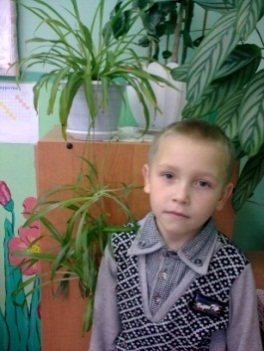 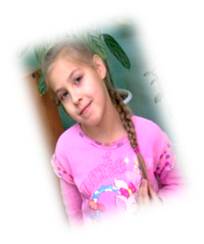 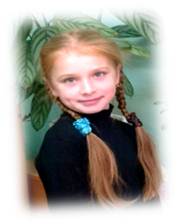 Александрова Карина
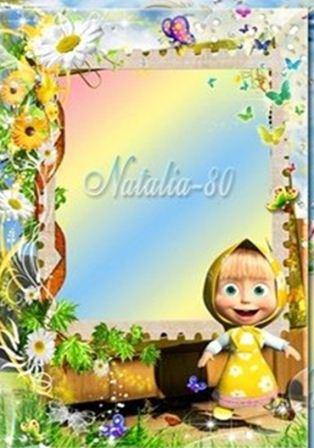 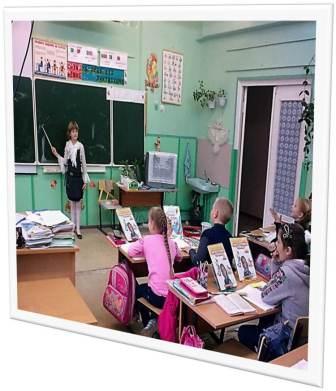 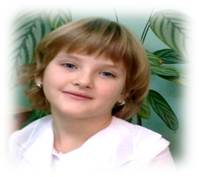 Бордус Елизавета
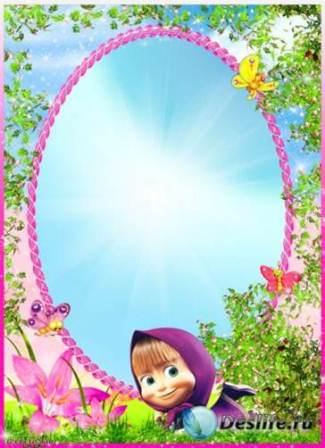 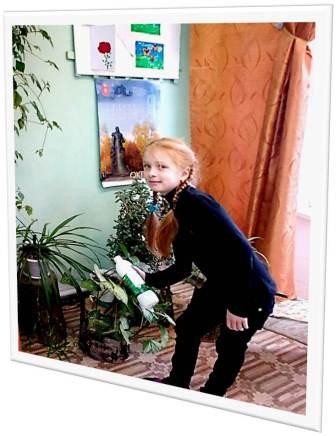 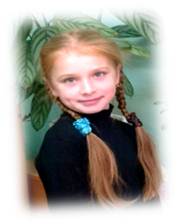 Герфетдинова Екатерина
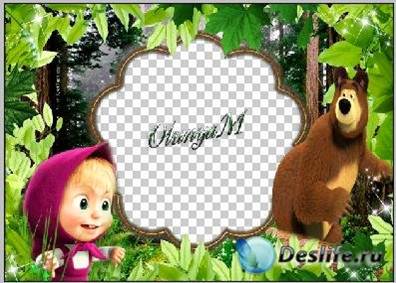 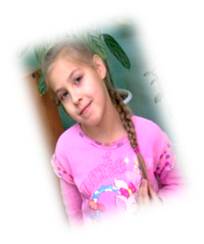 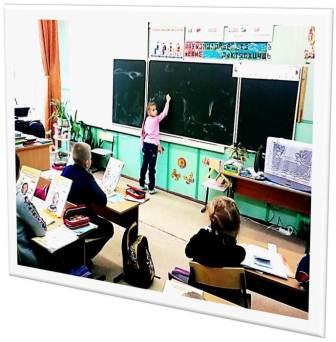 Кавлюк Даниил
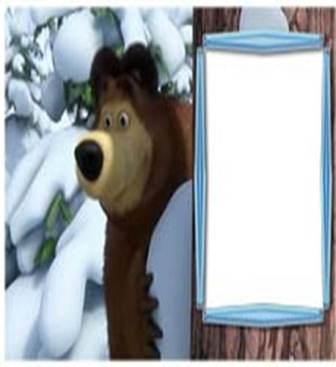 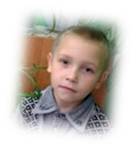 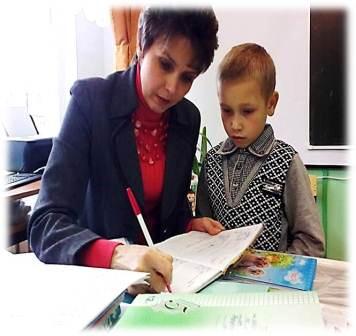 Козлов Даниил
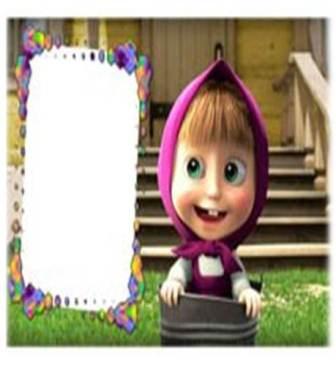 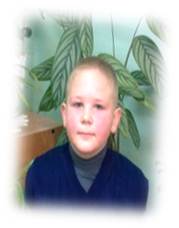 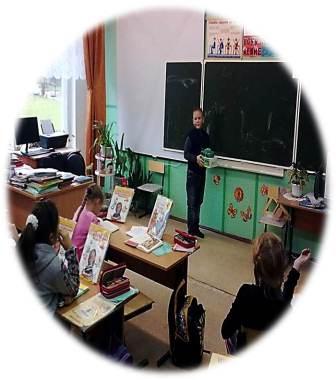 Лавров Андрей
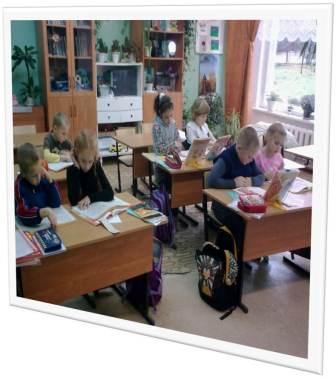 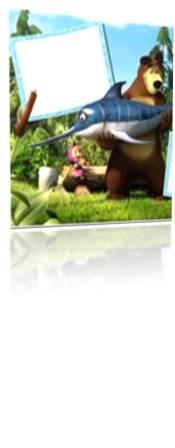 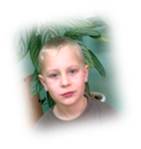 Конкурс букетов - 2012
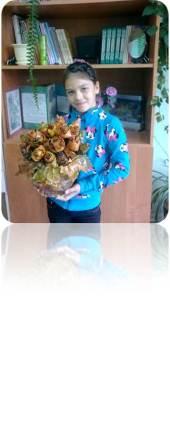 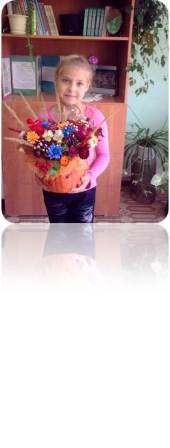 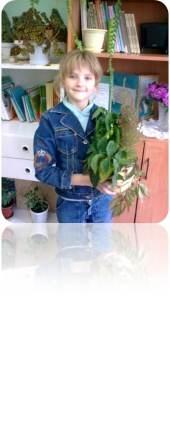 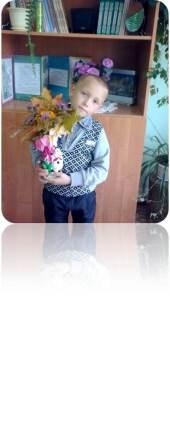 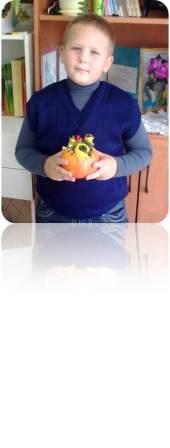 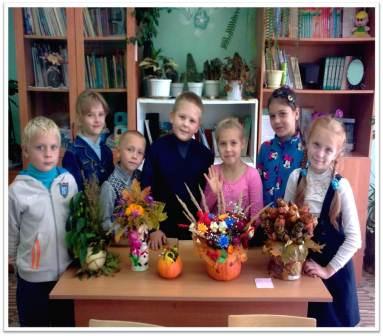 Наши достижения
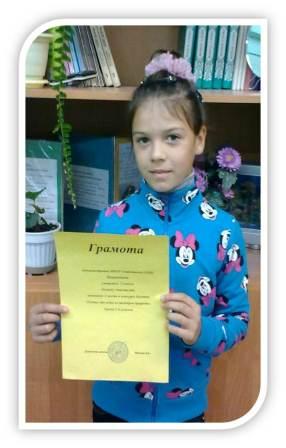 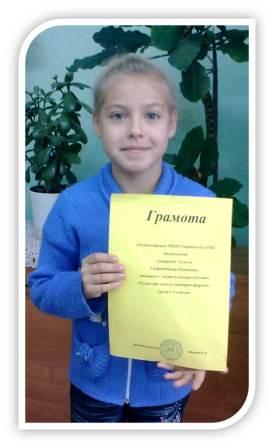 С праздником, дорогие бабушки!
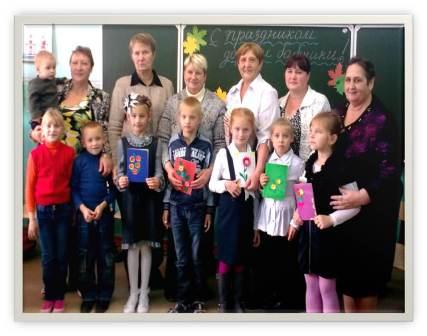 Клуб «Сатура»
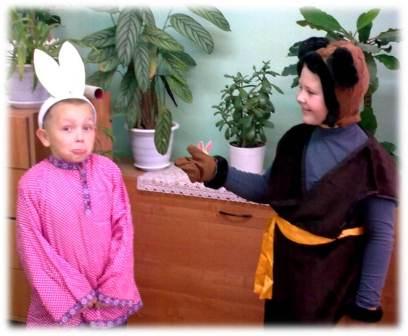 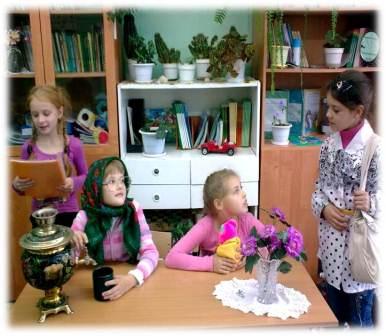 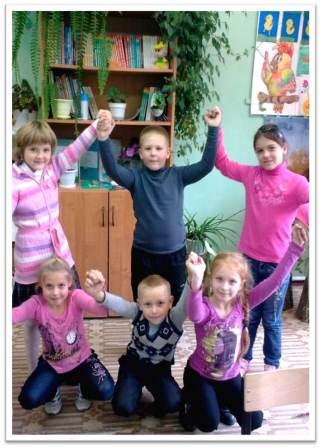 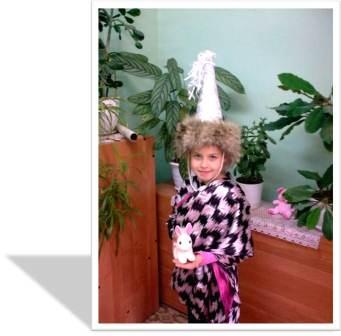 На уроке
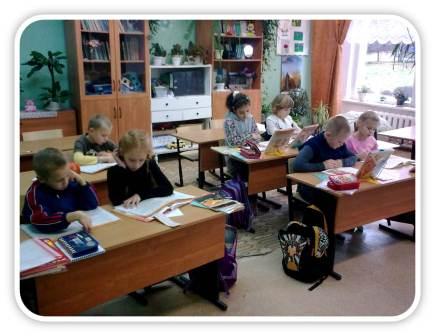 Любимые моменты на уроке
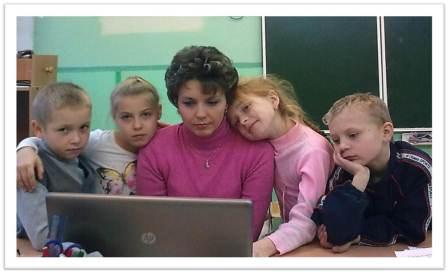 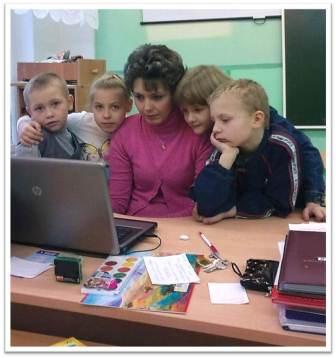 В каждом ребёнке солнце, только дайте ему светить!